R. Don
R. Dniepr
Odessa
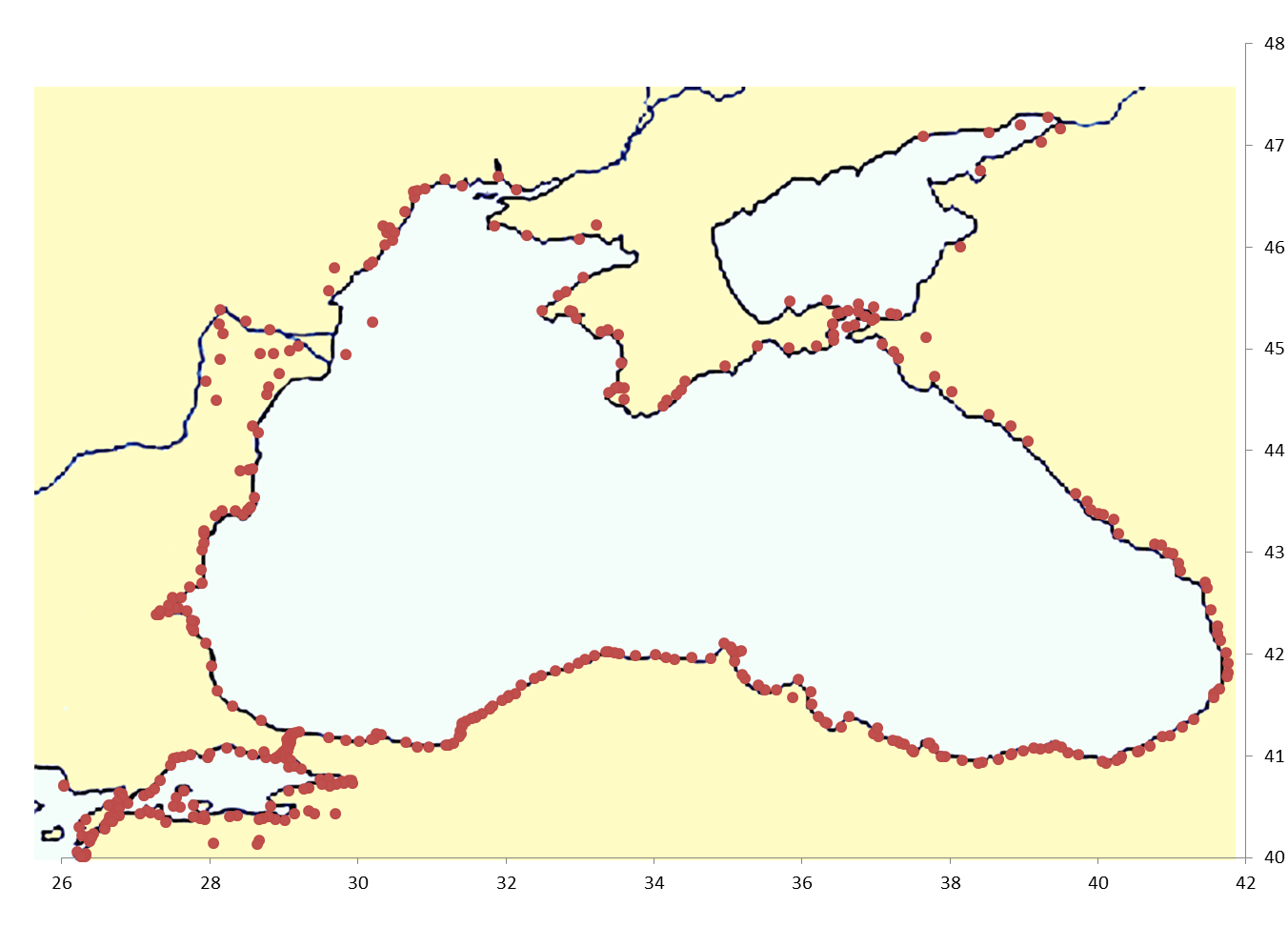 AZOV SEA
Scale: 100 nautical miles1000 stadia185,2 km
R. Danube
Crimea
Kerch
Novorossiysk
Sebastopol
Constantza
Latitude (deg. North)
Sotchi
Varna
BLACK SEA
Burgas
Sinop
Batumi
Samsun
Istanbul
Eregli
Trabzon
MARMARASEA
Çanakkale
Longitude (deg. East)
R. Don
R. Dniepr
Odessa
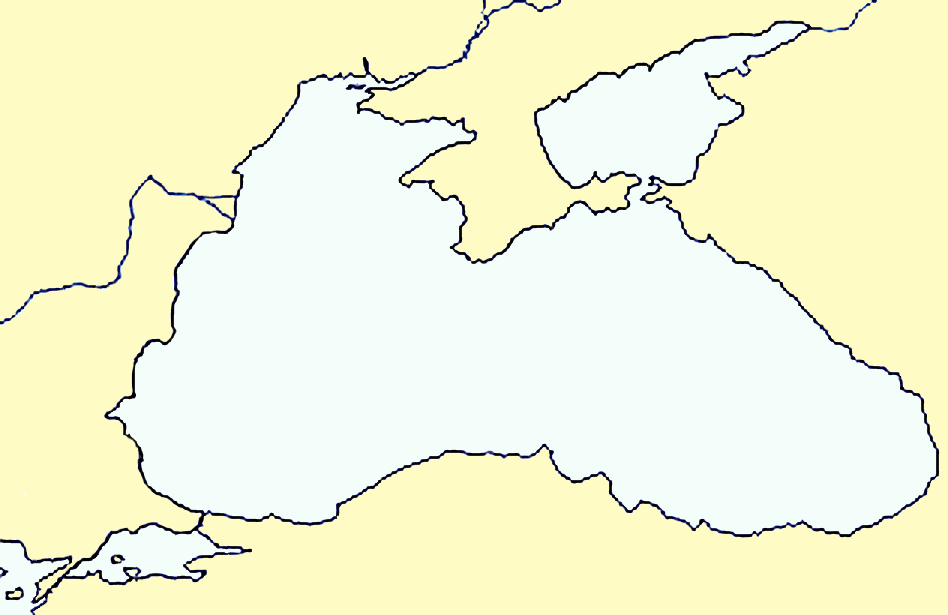 AZOV SEA
Scale: 100 nautical miles1000 stadia185,2 km
R. Danube
Kerch
Crimea
Novorossiysk
Sebastopol
Constantza
Latitude (deg. North)
Sotchi
Varna
BLACK SEA
Burgas
Sinop
Batumi
Samsun
Trabzon
Istanbul
Eregli
MARMARASEA
Çanakkale
Longitude (deg. East)
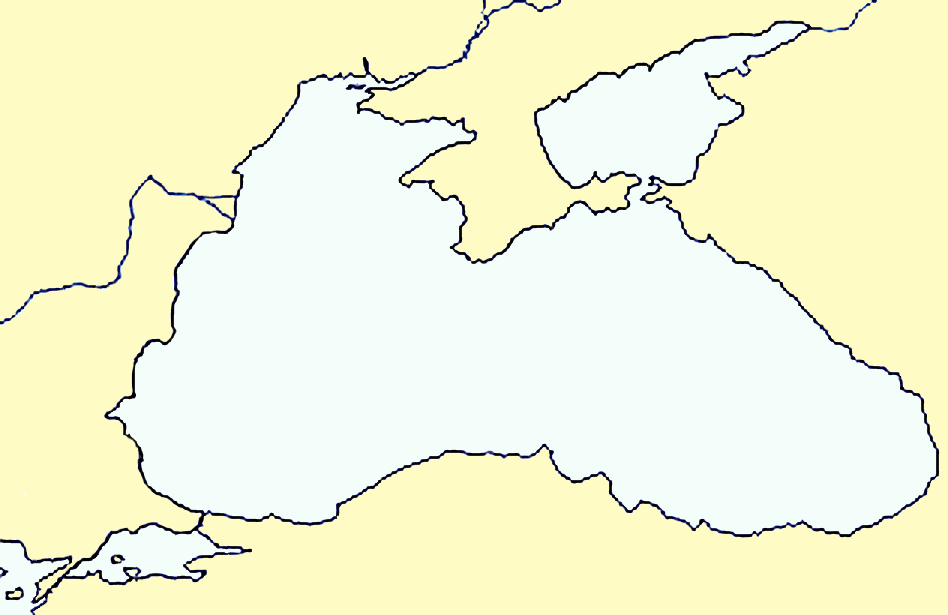 Scale: 1000 Roman stadia
100 nautical miles185 km
R. Don
R. Dniepr
Odessa
AZOV SEA
R. Danube
Latitude (deg. North)
CRIMEA
Kerch
Novorossiysk
Sebastopol
Constantza
Sotchi
Varna
BLACK SEA
Burgas
Sinop
Batumi
Samsun
Istanbul
Eregli
Trabzon
MARMARASEA
Longitude (deg. East)
Çanakkale